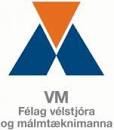 Dagskrá kjararáðstefnu
29-30. sept 2023
Föstudagur 29. september
13:00 Guðmundur Helgi Þórarinsson formaður VM setur ráðstefnuna. Salur Hvammur
13:15 Pallborð
Róbert Farestveit hagfræðingur ASÍ
Horfur og réttlátt skipti? 
Kristján Þórður Snæbjarnarson Formaður RSÍ og 3. varaforseti ASÍ
Hvað er til skiptanna frá sjónarhorni launafólks?
Þorsteinn Víglundsson Forstjóri Hornsteins
Hvað er til skiptanna frá sjónarhóli atvinnulífsins?
Guðmundur Kristjánsson – Forstjóri Brim 
Sátt og traust í sjávarútvegi – við starfsfólk og þjóðina
Föstudagur 29. september framhald.
14:45 Kaffihlé
15:00 Benóný Harðarson forstöðumaður kjaradeildar Fagfélaganna kynnir kjara- og viðhorfskönnun. 
15:30 Málstofur – hvað á að leggja áherslu á í komandi kjarasamningum
Sjór
Orkugeiri og stóriðja
Almennur kjarasamningur
17:00 Fundarhlé
19:30 kvöldmatur (Setrið)
Laugardagur 30. september
10:00 Fundur hefst (Hvammur
10:10 Pallborð – staðan á kjaravetri út frá pólitíkinni. 
Jóhann Páll Jóhannson þingmaður Samfylkingarinnar.
Vilhjálmur Árnason þingmaður Sjálfstæðisflokksins
Finnbjörn Hermansson Forseti ASÍ
11:00 Hópavinna
Sjór
Orkugeiri og stóriðja
Almennur kjarasamningur
12:00 Hádegismatur (Setrið)
13:00 Niðurstöður hópavinnu og umræður.
Laugardagur 30. september framhald
15:00 Guðmundur Helgi Þórarinsson formaður VM slítur ráðstefnunni
19:00 Fordrykkur
19:30 Matur og kvöldskemmtun (Háteigur)